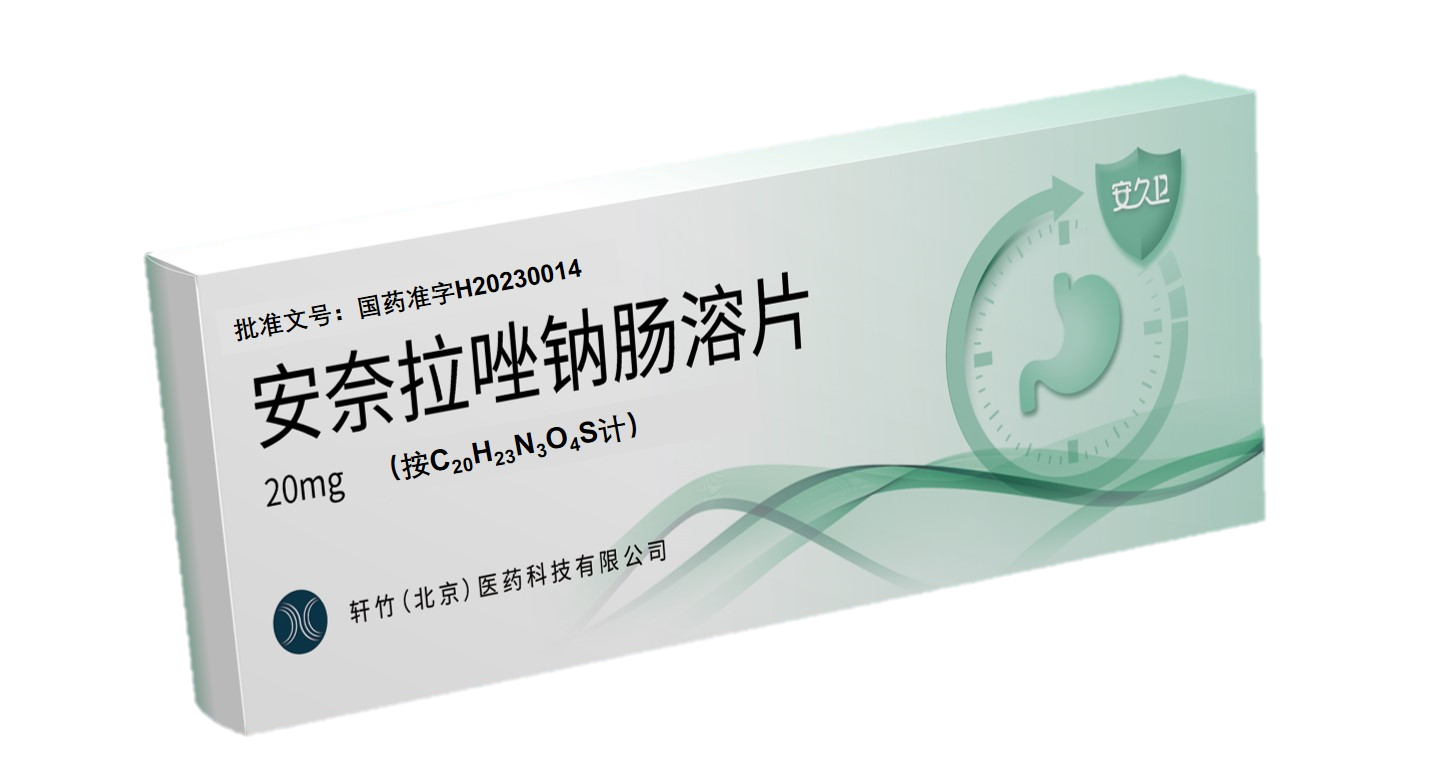 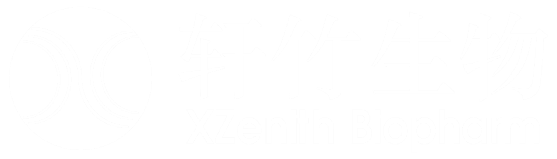 国家1类化学创新药-安奈拉唑钠肠溶片 (安久卫®)
轩竹（北京）医药科技有限公司
目录
CONTENTS
基本信息
安全性
有效性
创新性
公平性(一)
基本信息
安奈拉唑钠肠溶片，国家1类创新药
参照药品建议：
艾普拉唑肠溶片
选择参照药物的理由：
安奈拉唑与艾普拉唑骨架结构相同，结构优化位点一致。
主要代谢酶一致，均为CYP3A4。
均为新一代PPI。
均为国家1类创新药。
两者适应症最相似。
艾普拉唑肠溶片适应症聚焦于十二指肠溃疡及反流性食管炎，IQVIA数据显示口服剂型年销售金额约15亿元，临床应用广泛。
与已上市同治疗领域药品相比的优势
创新的结构设计带来独特的多酶加非酶代谢和双通道排泄等特点。
受CYP酶基因多态性影响小，药物相互作用风险小、肾脏负担轻。
临床研究数据显示更优的安全性趋势。
基本信息
消化性溃疡诊治现状严峻，仍存在大量未被满足的治疗需求
1.《消化性溃疡诊断与治疗共识意见（2022年，上海）》
安全性
安奈拉唑钠相比同类PPI无新增不良反应临床试验中安奈拉唑钠表现出更好的安全性趋势
1.安奈拉唑钠肠溶片核准说明书
2. Zhu H, et al. Chin Med J (Engl). 2022 Dec 20;135(24):2941-2949.
3. Liu, et al. Naunyn-Schmiedeberg's Archives of Pharmacology, 2023
4.安奈拉唑钠Ie期物质平衡研究报告
有效性
安奈拉唑钠疗效确切，III期临床研究中治疗十二指肠溃疡4周愈合率达93.3%，94.3%受试者腹痛症状消失，各CYP2C19基因型人群愈合率均达到90%以上1
安奈拉唑钠组各CYP2C19基因型人群愈合率均达90%，组间无统计学差异。
安奈拉唑钠治疗4周94.3%受试者腹痛症状消失，两组无统计学差异。
安奈拉唑钠治疗4周溃疡愈合率达93.3% (PPS)，非劣效于雷贝拉唑钠。
FAS组间率差95%CI ：-7.7%~2.2%
PPS组间率差95%CI ：-7.5%~0.9%
PPS组间率差95%CI ：-5.0%~5.4%
RM:快代谢；IM:中代谢；PM:慢代谢
95%CI下限大于-10%为非劣效
1.Zhu H, et al. Chin Med J (Engl). 2022 Dec 20;135(24):2941-2949.
有效性
PPIs治疗溃疡愈合率均>90%，疗效确切并被权威指南共识首选推荐
其中受CYP2C19基因多态性影响小、药物相互作用较少的PPI是优选
《消化性溃疡诊断与治疗共识意见（2022年，上海）》
陈述4.1：质子泵抑制剂(PPI)和钾离子竞争性酸阻滞剂(P-CAB)均可有效抑制胃酸分泌，促进溃疡愈合。(证据质量：Ａ；推荐强度：强推荐；共识水平：91.31%)。
意见15：消化性溃疡治疗通常采用标准剂量PPI，每日1次，治疗十二指肠溃疡的疗程为4～6周，通常胃镜下溃疡愈合率均>90％。
意见19：抑酸剂在根除方案中起重要作用，选择作用稳定、疗效高、受CYP2C19基因多态性影响较小的PPI。
《消化性溃疡诊断与治疗规范（2016年，西安）》
第四项“PPIs与其他药物的相互作用”意见：由于代谢途径和药代动力学的差异以及受CYP2C19多态性的影响，PPIs仍有一些差异，同时考虑到老年人因多种疾病并存而同时服用多种药物，因此，老年人宜优先选用与其他常用药物相互作用较少的PPIs。
《老年人质子泵抑制剂合理应用专家共识》 （2015）
注：以上共识给出共识意见及推荐时，大多是以PPI品类描述
创新性
安奈拉唑钠引入二氢呋喃环，获得全新结构，带来疗效和安全性的获益
创新机理
创新带来的患者获益
与前几代质子泵抑制剂相比：
安奈拉唑钠受CYP酶基因多态性的影响小，有利于稳定疗效和提高安全性。
对肾功能影响小，符合特殊人群需求。
药物相互作用发生风险小，合并用药更安心。
临床起效更快。
安奈拉唑钠去除了吡啶环R1位甲基，减少CYP2C19代谢（贡献率仅有3.5%）。
R4位引入了二氢呋喃环，增加了CYP3A4代谢，实现了肠肾双通道均衡排泄。
实现多酶加非酶代谢1。
化合物分子的pKa值更高。
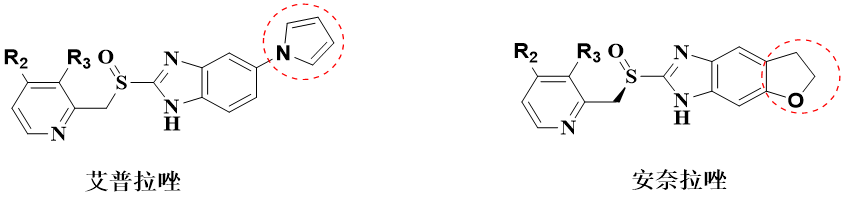 1.Liu, et al. Naunyn-Schmiedeberg's Archives of Pharmacology, 2023
[Speaker Notes: PPI吡啶环C5位甲基与CYP2C19的代谢相关]
创新性
安奈拉唑钠相比同类PPI具有多酶加非酶代谢和双通道排泄等优势
CYP3A4为主要代谢酶
代谢：多酶加非酶1
排泄：肠肾排泄更均衡2
pKa值高，起效快
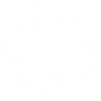 CYP2C19
仅占3.5%
安奈拉唑钠
排泄途径
安奈拉唑钠物料平衡研究显示，安奈拉唑钠可通过肠肾双通道排泄，肠肾排泄比为39.86% : 53.34%。
53.34%
    肾
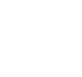 39.86%
  肠
安奈拉唑钠酶代谢研究显示其具有多酶加非酶代谢特点。
pKa: 药物解离常数
Liu, et al. Naunyn-Schmiedeberg's Archives of Pharmacology, 2023, https://doi.org/10.1007/s00210-023-02415-7. 
安奈拉唑钠Ie期临床研究报告.
创新性
安奈拉唑钠拥有完全自主知识产权,与艾普拉唑同属新一代PPI
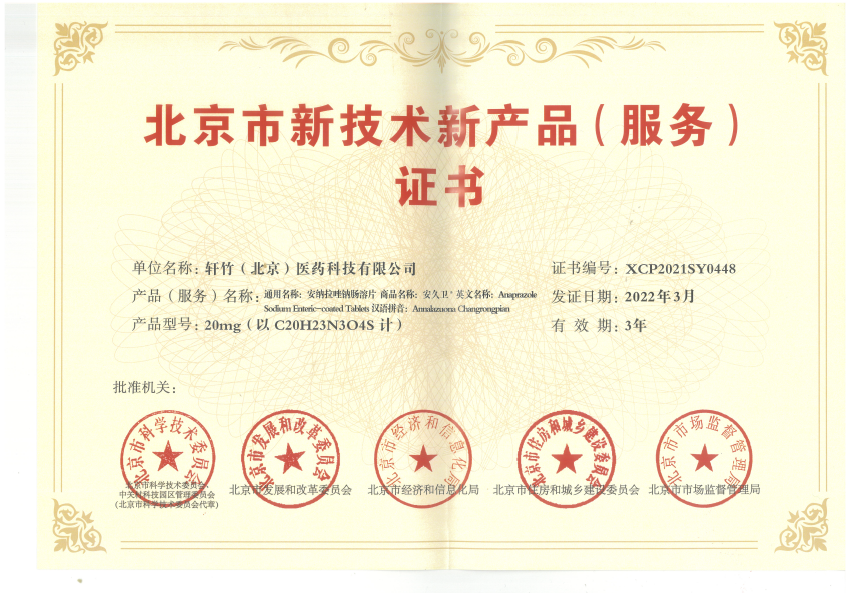 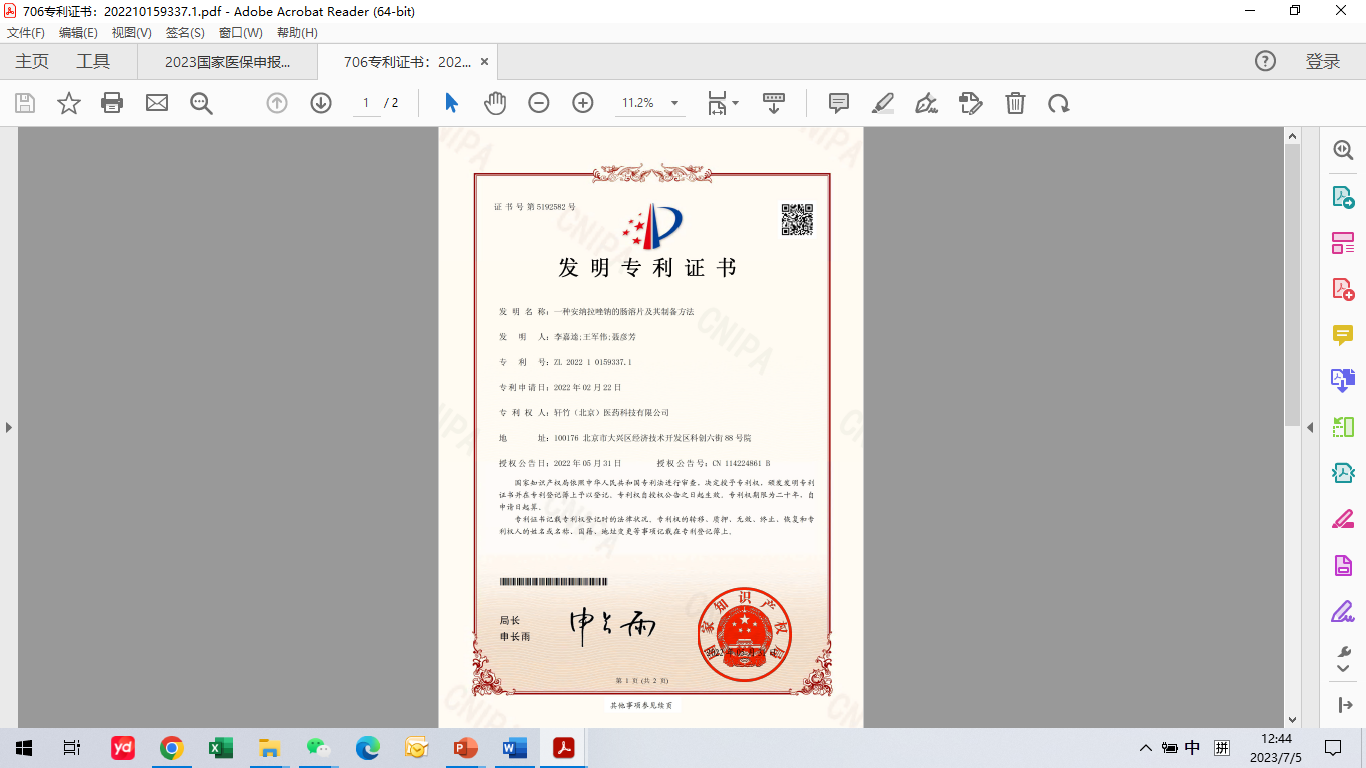 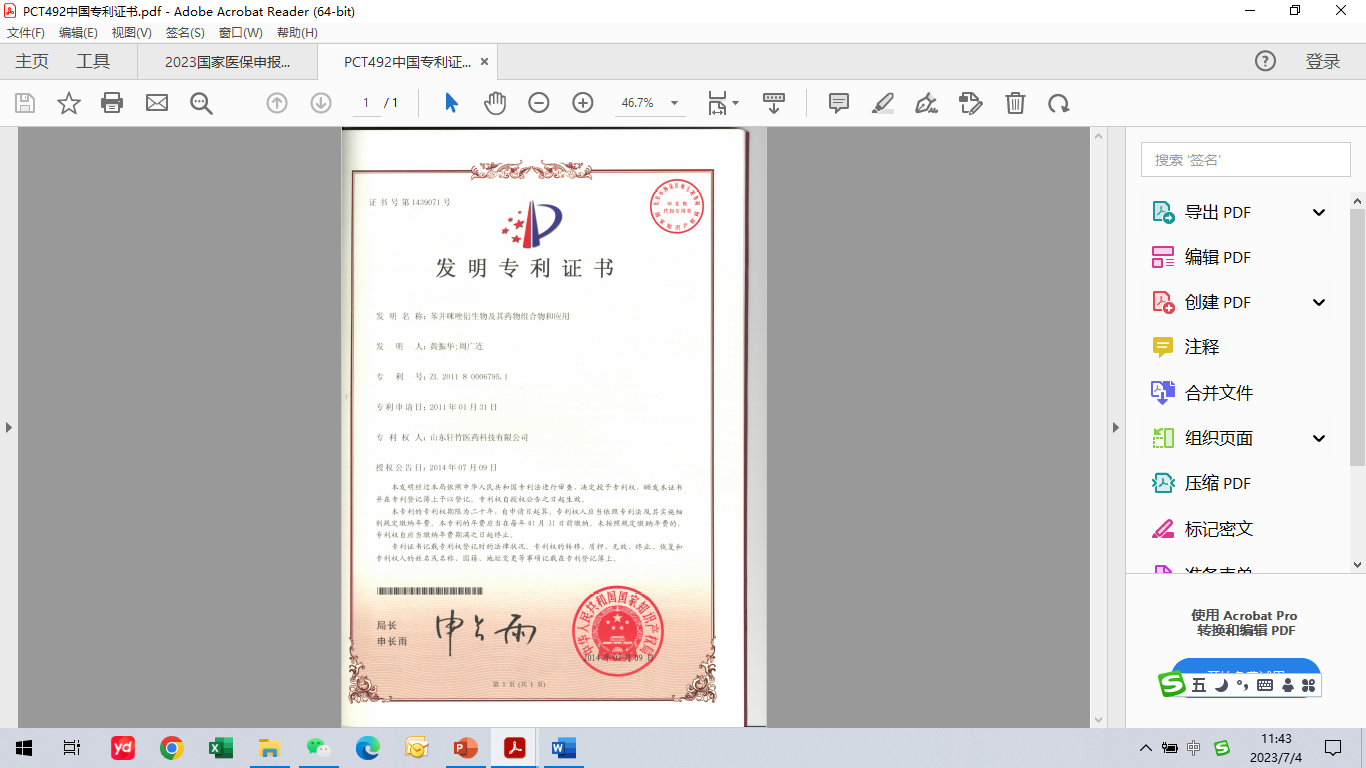 安奈拉唑钠与艾普拉唑均以CYP3A4为主要代谢酶，同属于新一代PPI。
此外安奈拉唑钠具有更多酶代谢的特点，有更优安全性趋势。
安奈拉唑钠化合物与制剂专利证书
北京新技术新产品证书
1.药理学. 人民卫生出版社.第9版. 
2. Expert Opin Drug Metab Toxicol. 2018 Apr;14(4):447-460.
3.质子泵抑制剂临床应用指导原则（2020）
[Speaker Notes: PPI吡啶环C5位甲基与CYP2C19的代谢相关]
公平性
安奈拉唑钠弥补目录内中国自主原研PPI的空白临床决策更简便可靠, 获益更多不同类型的患者
弥补目录空白
不增管理难度
符合”保基本”原则
决策简便可靠
1.Wu Z. et al. PLoS One. 2013;8(10):e71934. Published 2013 Oct 2